Weekly Challenge 1
Important things to remember…..
These challenges have no one right answer.

You can choose to do them in different ways.
Jelly Baby challenge
How many Jelly Babies would it take to make a line 2 metres long?
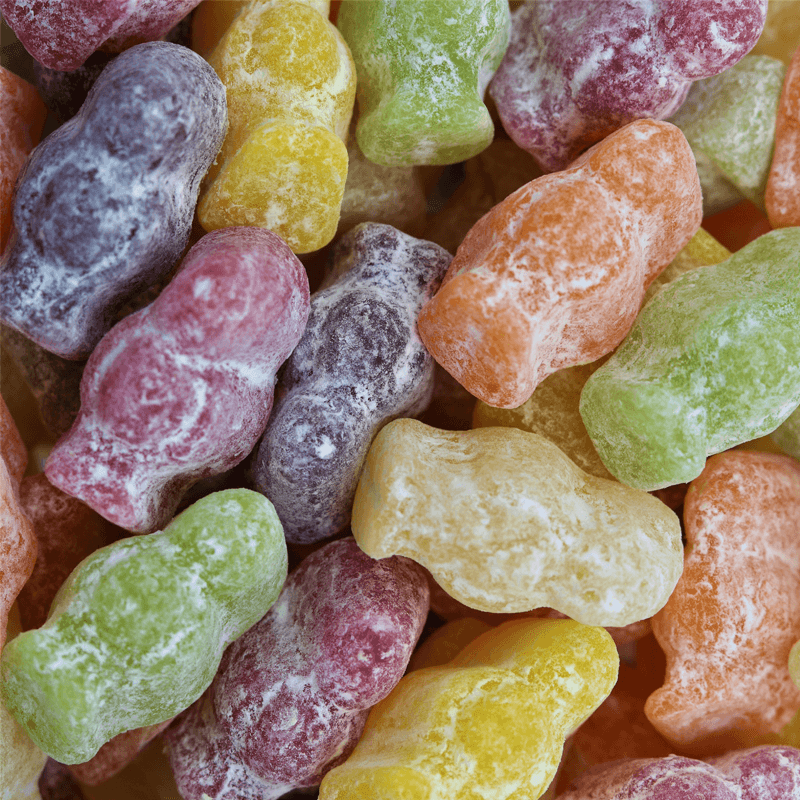 You can choose how you will line your jelly babies up….
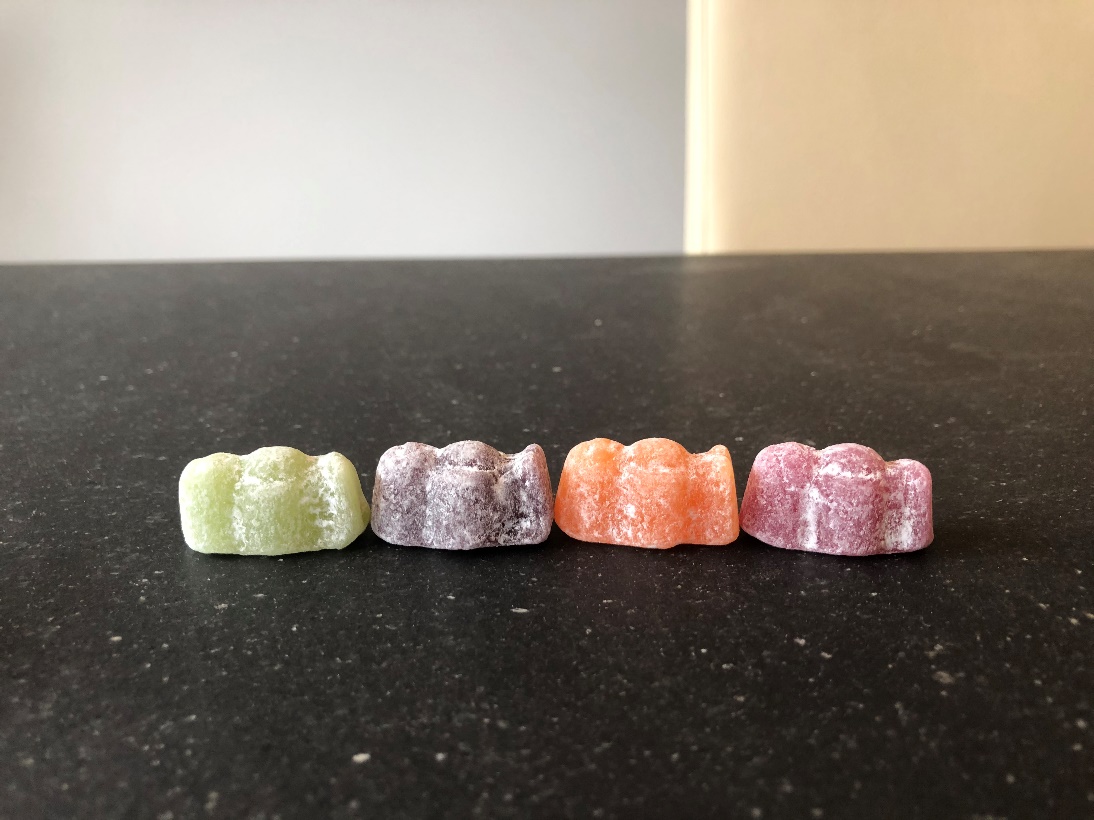 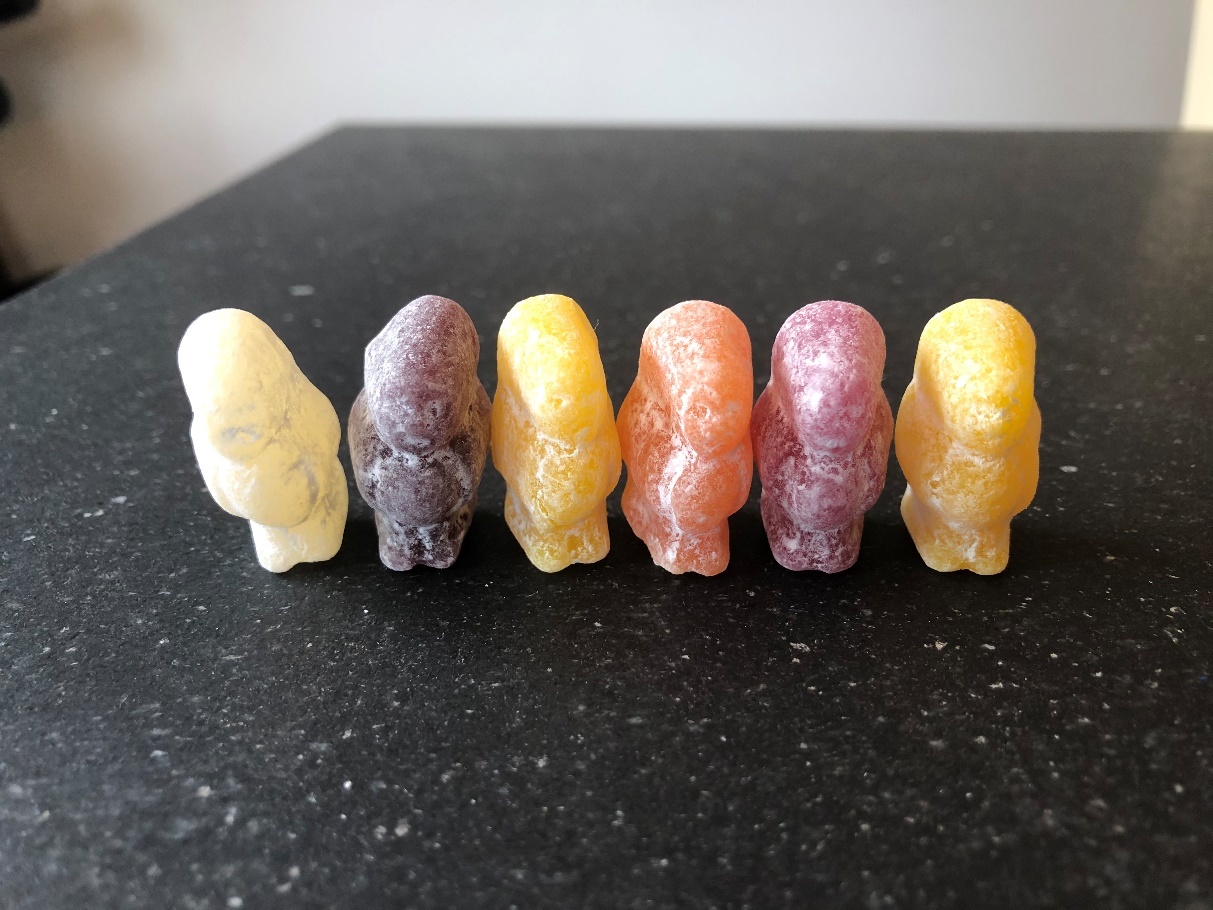 If you haven’t got jelly babies you could use something else….
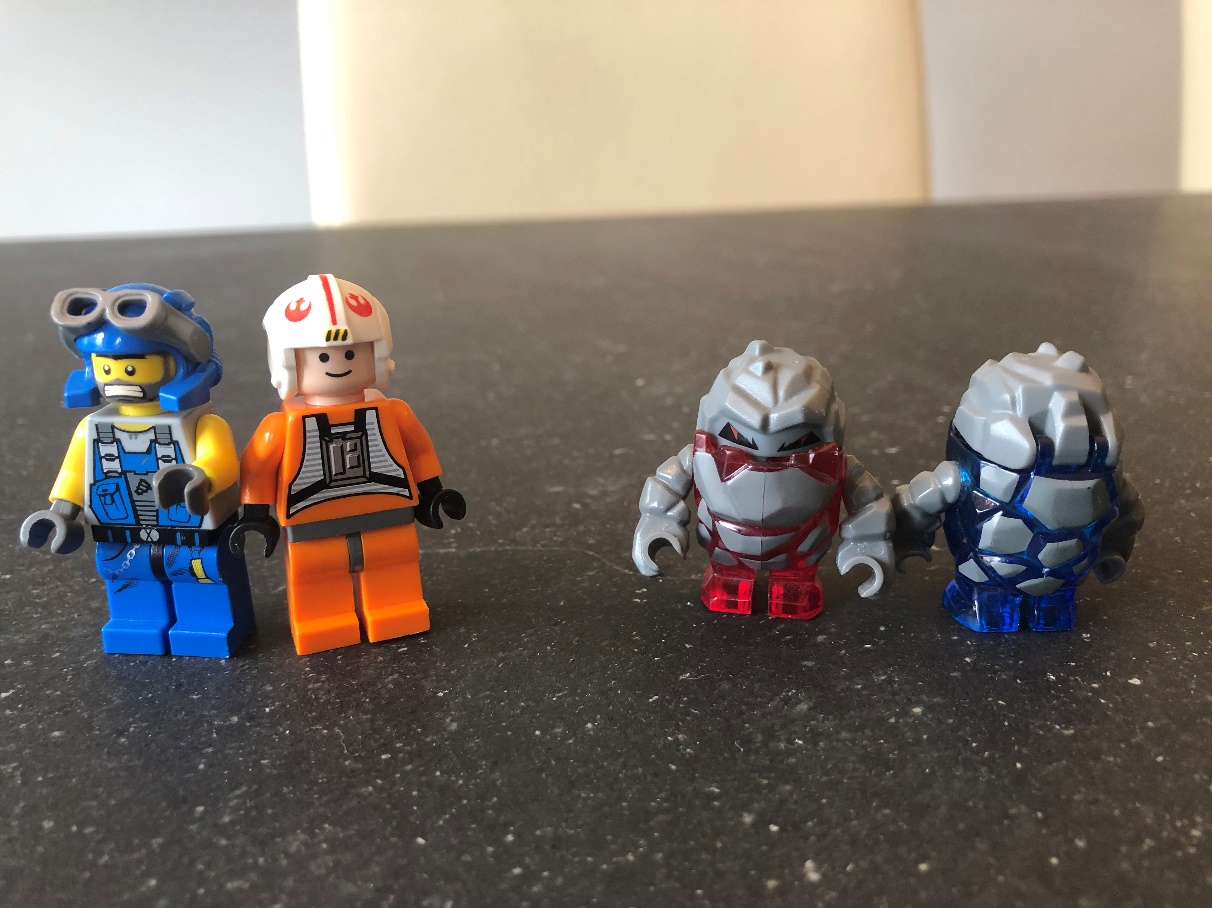 If you think you know the answer to this …
How many jelly babies would it take to go all the way along one wall in your room?
Or down your hallway?

Hopefully you will share your answer with school by sending an email, a photograph or a video.
Well done to all the children who had a go…
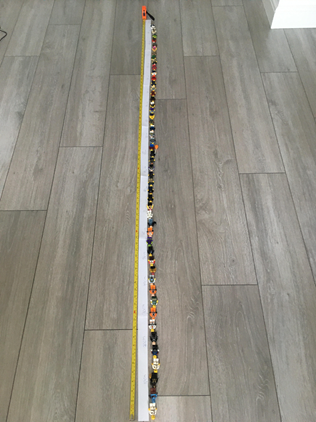 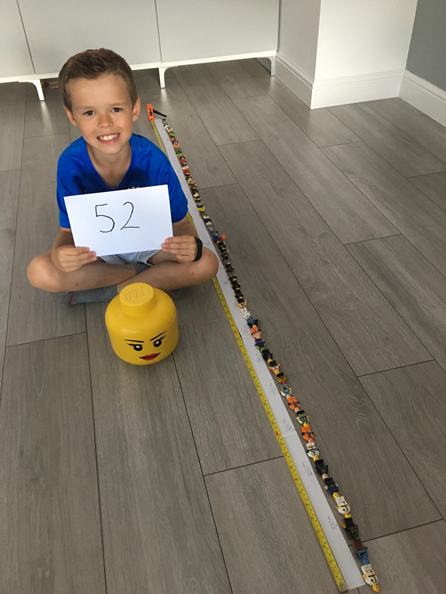 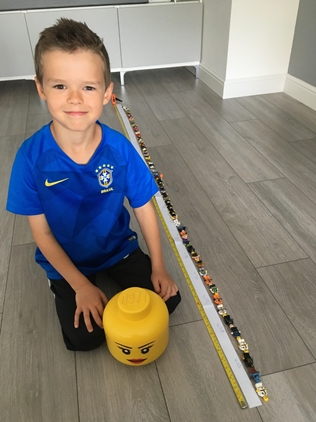 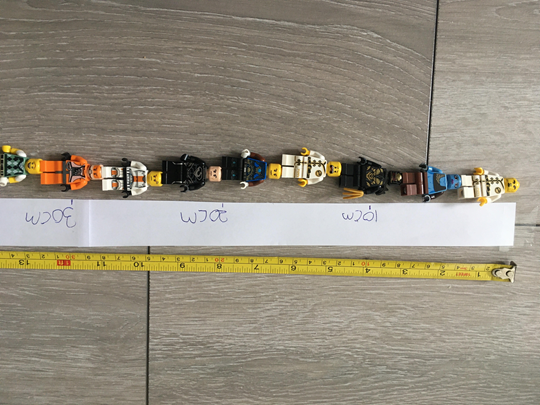 Well done James, looks like you were very systematic (organised) 
What a lot of lego people you have!
I am so pleased you completed the challenge.
https://photos.app.goo.gl/R7rKekNvoSdQL5Au6  
This video shows Ruby completing the challenge. Did you eat all those Jelly babies afterwards?
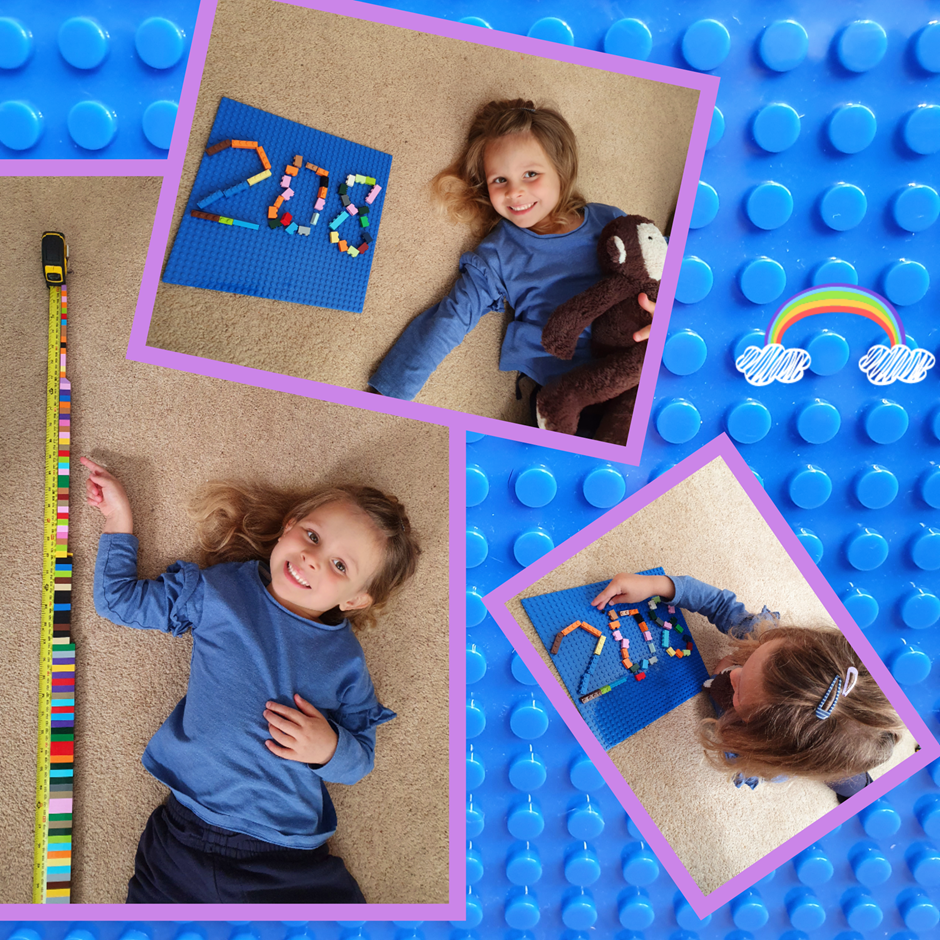 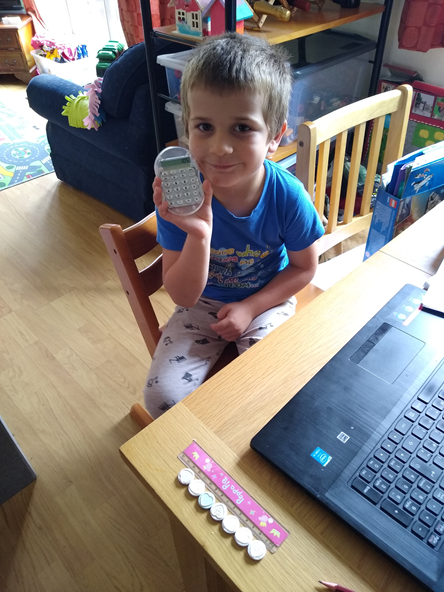 And here are Jamie and Alyssa. 
I love the way you are recording how you found the answers!
Danny did the 2m challenge and then went all the way up the stairs!!
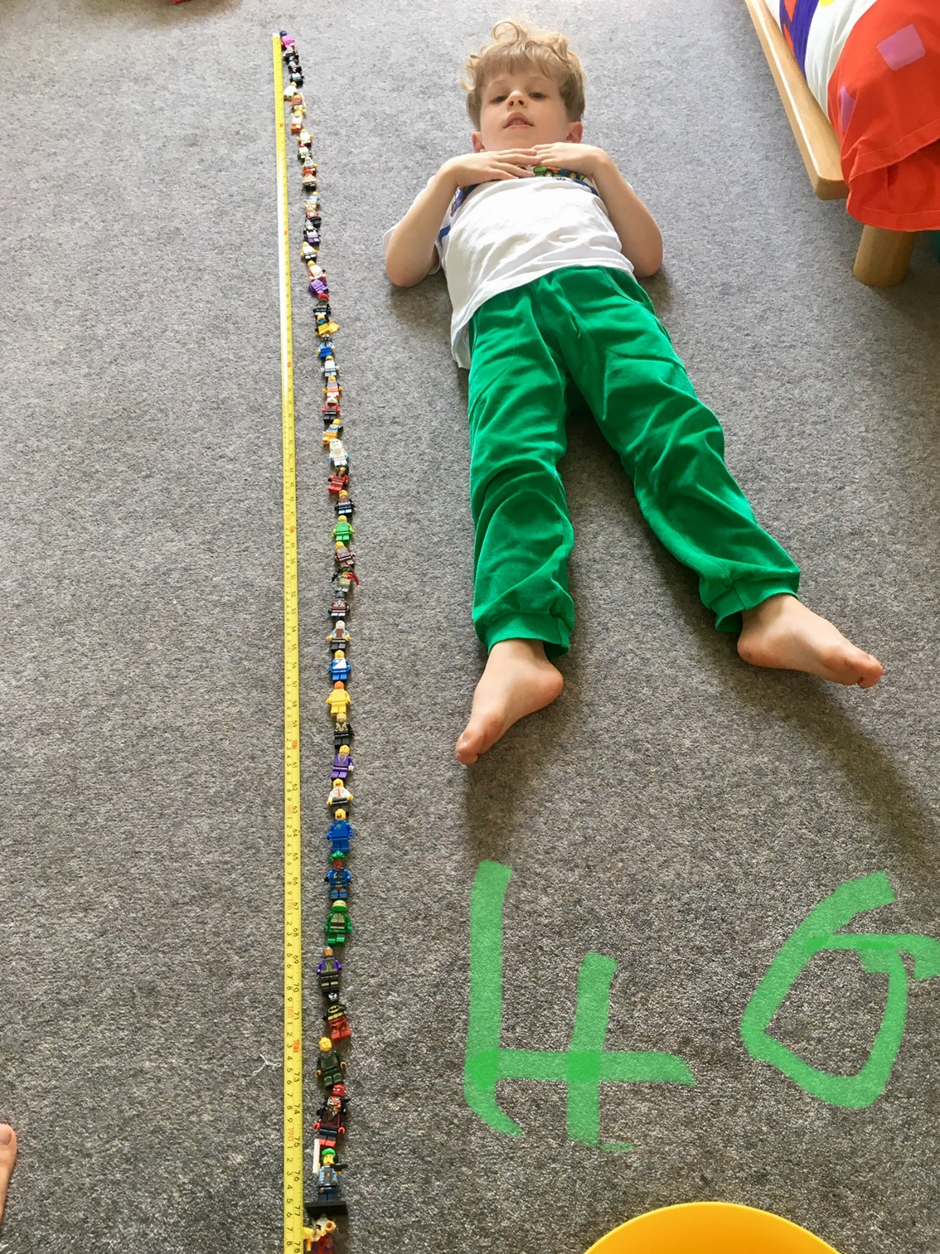 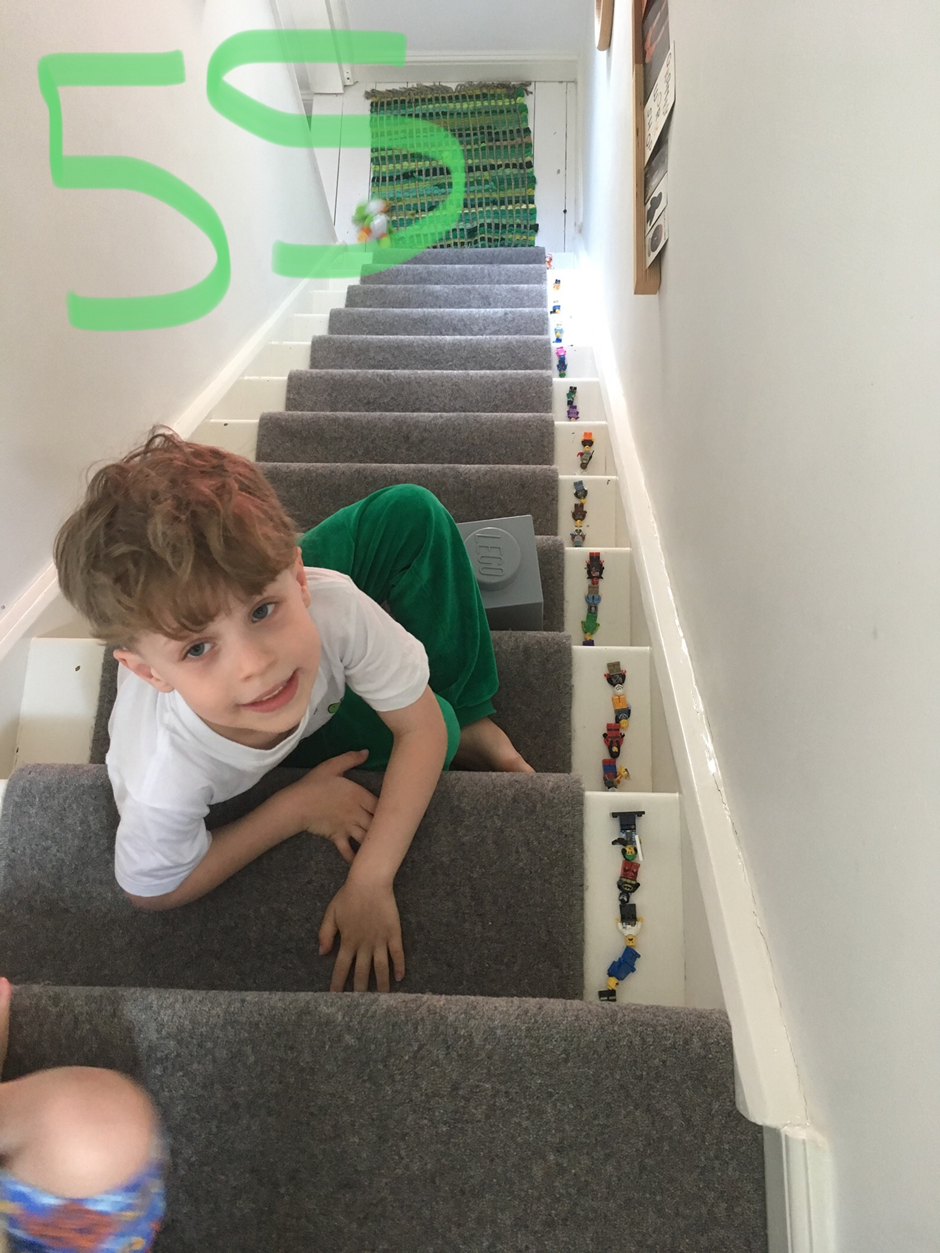 And here is Iris doing the challenge 
like a scientist would.  
Press play to watch the video.
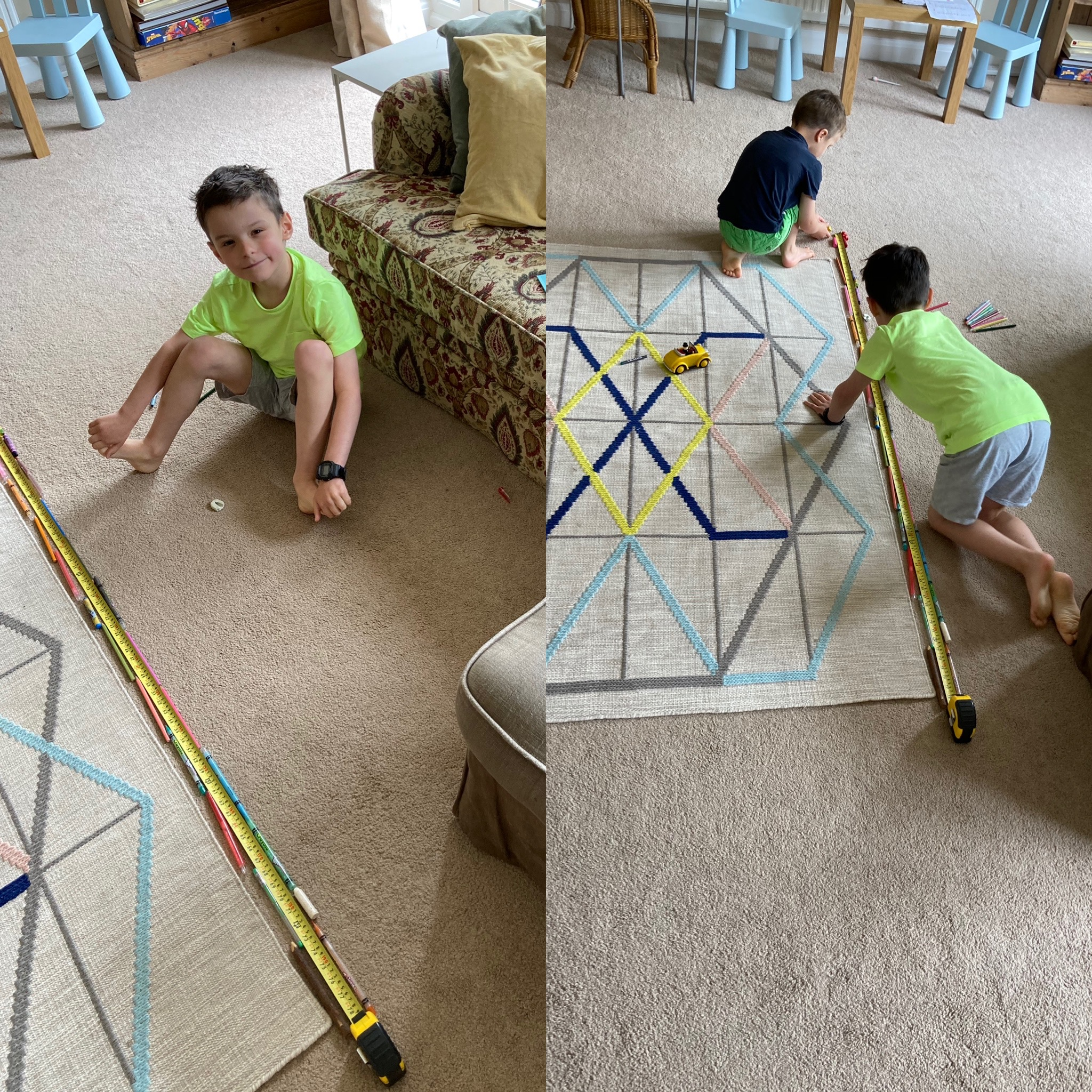 Alfie found out that it takes 16 pens (with the lids on) to make  a 2 metre line.
Watch Adela completing the challenge with pasta shapes.